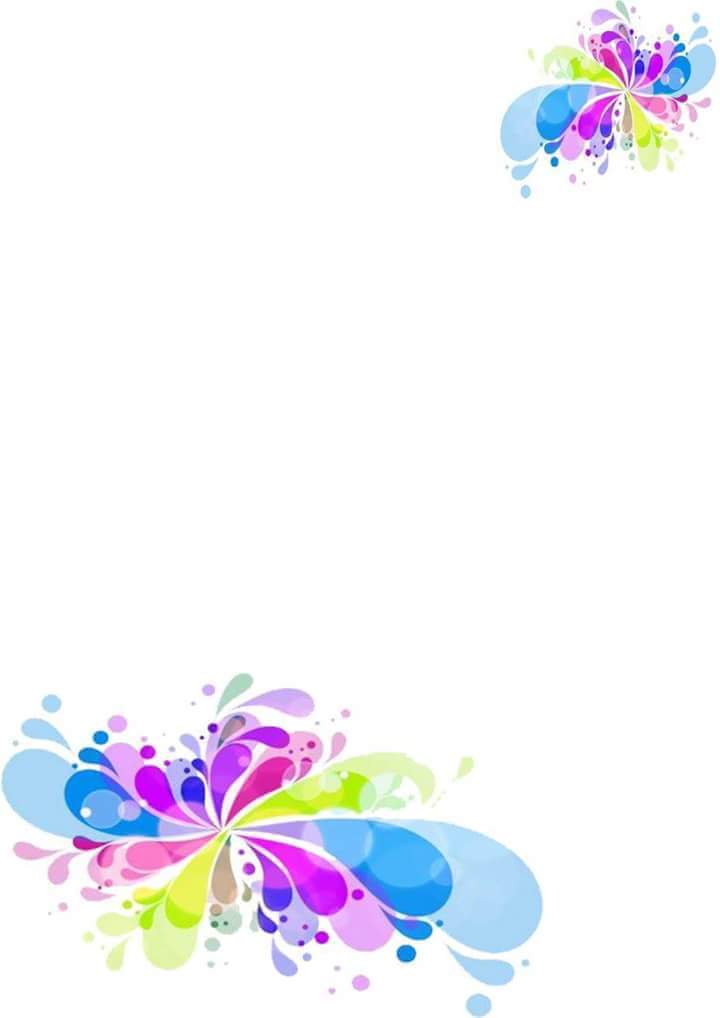 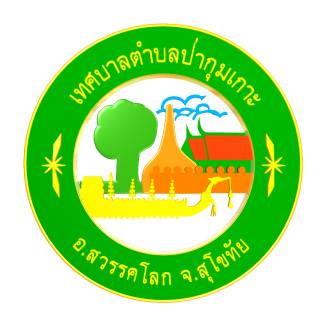 รายงานการติดตามและประเมินผลแผนพัฒนาประจำปีงบประมาณ พ.ศ.2561
ครั้งที่ 1/2561
(1 ตุลาคม 2560-31 มีนาคม 2561
งานแผนและงบประมาณ
เทศบาลตำบลป่ากุมเกาะ
อำเภอสวรรคโลก จังหวัดสุโขทัย